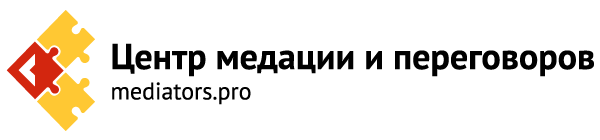 Учебно-практическое учреждение «Центр медиации и переговоров», Минск, Республика Беларусь
_______________________________________________________________
_____________________________________________________
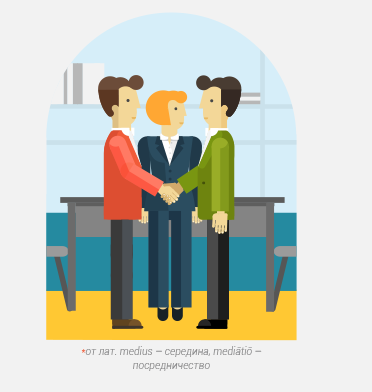 Медиация в Республике Беларусь
Екатерина Гамзунова
Адвокат, медиатор IMI, член МАРА, эксперт Совета развития предпринимательства при Президенте РБ, член Совета Белорусского союза Предпринимателей
| 2024
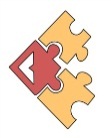 ЦЕНТР МЕДИАЦИИ И ПЕРЕГОВОРОВ
ЦЕНТР МЕДИАЦИИ И ПЕРЕГОВОРОВ
Country Information
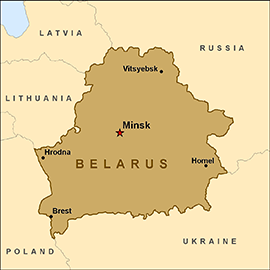 Full name: The Republic of Belarus Government type: presidential republicCapital: Minsk (2 million)Population: 10 millionState languages: Belarusian, RussianMain minorities: Russians (8.2%), Poles (3.1%), Ukrainians (1.7%), Jews (0,13%)
Учебно-практическое учреждение «Центр медиации и переговоров»
2011 – 2013
РОМАНТИЧЕСКИЕ ОТНОШЕНИЯ И ИЛЛЮЗИИ
ROMANCE AND ISSUSIONS
Учебно-практическое учреждение «Центр медиации и переговоров»
2014 – 2016
ЛЕДНИКОВЫЙ ПЕРИОД
© Учреждение «Центр медиации и переговоров», 2024
http://mediators.pro/
Учебно-практическое учреждение «Центр медиации и переговоров»
2016 – 2024
ОТТЕПЕЛЬ
© Учреждение «Центр медиации и переговоров», 2024
http://mediators.pro/
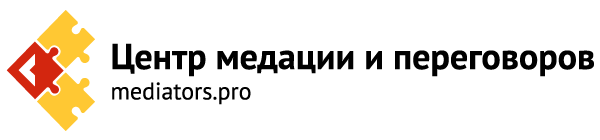 Учебно-практическое учреждение «Центр медиации и переговоров»
_______________________________________________________________
_____________________________________________________
МЕДИАЦИЯ В БЕЛАРУСИлегализация
Закон «О медиации» вступил в силу 24.01.2014;
8 иных нормативно-правовых актов;
3 организации подготовки медиаторов;
6 практикующих организаций;
1330 медиаторов в Реестре медиаторов  Министерства Юстиции Республики Беларусь на ноябрь 2024 г.; 
Квалификационная комиссия по медиации Министерства юстиции Республики Беларусь (межведомственный орган при Министерстве юстиции Республики Беларусь)
© Учреждение «Центр медиации и переговоров», 2024

                                                                                                                  http://mediators.pro/
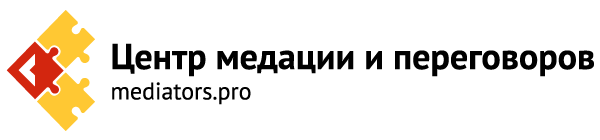 Учебно-практическое учреждение «Центр медиации и переговоров»
_______________________________________________________________
_____________________________________________________
Медиатор в Республике Беларусь
1. Наличие любого высшего образования.

2. Успешно прошедший специальный курс обучения по утвержденной Министерства Юстиции Республики Беларусь программе 140 часов для юристов/170 часов для не юристов.

3. Включенный в реестр Министерства Юстиции Республики Беларусь.

4. Медиатор осуществляет некоммерческую деятельность с декларацией ежегодного дохода и уплатой подоходного налога в размере 13%. 

5. Медиатор осуществляет деятельность самостоятельно, либо в составе организации обеспечивающие проведение медиации.
© Учреждение «Центр медиации и переговоров», 2024                                                                                                                   http://mediators.pro/
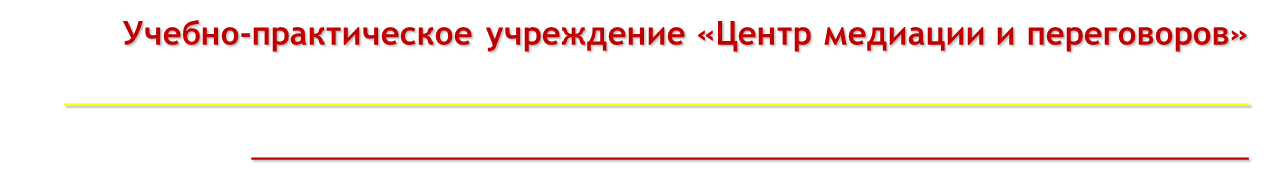 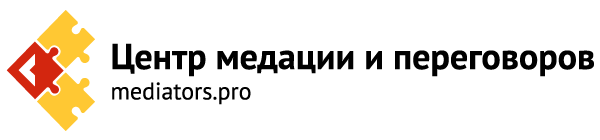 Структура проведенных медиаций по категориям споров
© Учреждение «Центр медиации и переговоров», 2024

 
http://mediators.pro/
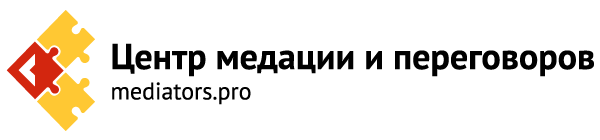 Учебно-практическое учреждение «Центр медиации и переговоров»
_______________________________________________________________
_____________________________________________________
МЕДИАЦИЯ В БЕЛАРУСИмеждународное сотрудничество
Первый  международный Форум медиации, Минск – 15.10.2014
Международная конференция «Медиация в странах ЕАЭС», Москва - 15-16 октября 2015
Международный Форум по коммерческой медиации стран Центральной Азии и Восточной Европы, Минск - 13-15 октября 2016
Международный студенческий конкурс медиации и переговоров «Медиация будущего», Минск - октябрь 2016, ноябрь 2017, 2018, 2019, 2020, 2022, 2023, 2024.
© Учреждение «Центр медиации и переговоров», 2024                                                                                                                   http://mediators.pro/
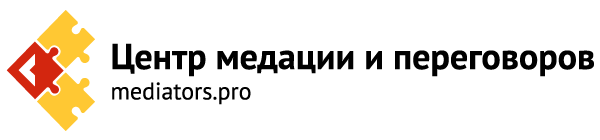 Учебно-практическое учреждение «Центр медиации и переговоров»
_______________________________________________________________
_____________________________________________________
МЕДИАЦИЯ В БЕЛАРУСИстатистика 2016-2023 год
http://mediators.pro/
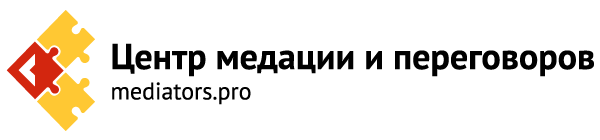 Учебно-практическое учреждение «Центр медиации и переговоров»
_______________________________________________________________
_____________________________________________________
МЕДИАЦИЯ В БЕЛАРУСИособенности
Четкие программы обучения 140/170 часов, утвержденные регулятором.
Четкие критерии к статусу медиатора. 
Единый реестр медиаторов, на сайте Минюста РБ. 
Принудительный механизм исполнения медиативных соглашений (отдельные главы в ХПК/ГПК).
Ежегодные отчеты медиатора.
© Учреждение «Центр медиации и переговоров», 2024                                                                                                                  http://mediators.pro/
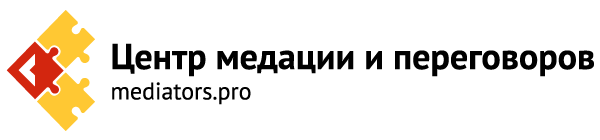 Учебно-практическое учреждение «Центр медиации и переговоров»
_______________________________________________________________
_____________________________________________________
МЕДИАЦИЯ В БЕЛАРУСИмеханизм принудительного исполнения
ГПК РБ = ХПК РБ  : В случае неисполнения добровольно медиативного соглашения, соответствующего требованиям гражданского процессуального законодательства о мировом соглашении и заключенного с участием медиатора, включенного в Реестр медиаторов, выдача исполнительного листа на принудительное исполнение медиативного соглашения производится судом по правилам, установленным статьями  459 – 464 и 4642 – 4644  Кодекса.
© Учреждение «Центр медиации и переговоров», 2024                                                                                                                   http://mediators.pro/
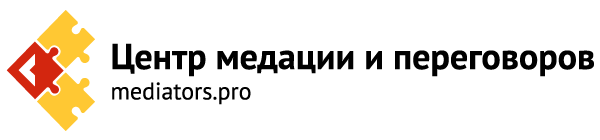 Учебно-практическое учреждение «Центр медиации и переговоров»
_______________________________________________________________
_____________________________________________________
МЕДИАЦИЯ В БЕЛАРУСИГражданский Кодекс
Статья 10. Судебная защита гражданских прав
2. Законодательством или договором (если это не противоречит законодательству) может быть предусмотрено урегулирование спора между сторонами до обращения в суд.
До обращения в суд с иском по спорам между юридическими лицами и (или) индивидуальными предпринимателями обязательными являются предъявление претензии (письменного предложения о добровольном урегулировании спора) либо применение медиации, если иное не установлено настоящим Кодексом, иными законодательными актами или договором. Порядок предъявления претензии, а также порядок применения и проведения медиации устанавливаются законодательством и (или) договором.
© Учреждение «Центр медиации и переговоров», 2024                                                                                                                   http://mediators.pro/
ЦЕНТР МЕДИАЦИИ И ПЕРЕГОВОРОВ
+375 29 640 74 41,  Ekaterina.gamzunova@gmail.com
 (Екатерина Гамзунова)
www.mediators.pro | www.mediacia.by
e-mail: info@mediators.pro
Беларусь, Минск 2024